AHCCCS Pharmacy and Therapeutics Committee
January 22, 2020
Welcome and Introductions
Sara Salek, MD, Chief Medical Officer, AHCCCS
Meeting October 16, 2019
Review of P&T Minutes
Vote
Reaching across Arizona to provide comprehensive quality health care for those in need
2
Magellan Class Reviews
Classes for Review: Non-Supplemental Rebate Class Review
Antidepressants, Other
Antidepressants, SSRIs 
Bronchodilators, Beta Agonists
Bone Resorption Suppression and Related Agents
Colony Stimulating Factors
Enzyme Replacement, Gaucher Disease
Erythropoiesis Stimulating Proteins
Hypoglycemics, Alpha-Glucosidase Inhibitors
Reaching across Arizona to provide comprehensive quality health care for those in need
3
Magellan Class Reviews
Classes for Review: Non-Supplemental Rebate Class Review
Hypoglycemics, Metformins
Hypoglycemics, SGLT2s
Immune Globulins
Oncology, Oral – Hematologic
Ophthalmics, Anti-inflammatory/Immunomodulators
Otic Antibiotics
PAH Agents, Oral and Inhaled
Thrombopoiesis Stimulating Agents
Reaching across Arizona to provide comprehensive quality health care for those in need
4
Magellan Drug Class Reviews
Hind Douiki, Pharm.D.
Reaching across Arizona to provide comprehensive quality health care for those in need
5
Antidepressants, Other
Reaching across Arizona to provide comprehensive quality health care for those in need
6
Antidepressants, Other
Reaching across Arizona to provide comprehensive quality health care for those in need
7
Antidepressants, Other
Reaching across Arizona to provide comprehensive quality health care for those in need
8
Antidepressants, Other
[i] Nefazodone [package insert]. Sellersville, PA; Teva; January 2016September 2015.
[ii] Nardil [package insert]. New York, NY; Pfizer; August 2018.
[iii] Emsam [package insert]. Morgantown, WV; Mylan; July 2017.
[iv] Parnate [package insert]. St. Michael, Barbados; Concordia; May September 2019.
[v] Trazodone [package insert]. Weston, FL; Apotex; November 2018.
[vi] Venlafaxine [package insert]. Rockford, IL; Mylan; January 2019.
[vii] Effexor XR [package insert]. Philadelphia, PA; Wyeth; December 2018.
Reaching across Arizona to provide comprehensive quality health care for those in need
9
IR = immediate-release; ER = extended-release; SR = sustained release
* Authorized generic available 
§ In 2016, the FDA approved a brand name change for Trintellix, previously Brintellix, due to errors related to name confusion with Brilinta® (ticagrelor).[iv]
The use of duloxetine (Cymbalta, Drizalma Sprinkle) for the treatment of indications other than depression and anxiety are not addressed in this therapeutic class review. 
Sage Therapeutics’ brexanolone (Zulresso™) is a neuroactive steroid gamma-aminobutyric acid (GABA) A receptor positive modulator indicated for the treatment of postpartum depression in adults.[v][FL2]  It is supplied as a 100 mg/20 mL single-dose vial for continuous intravenous (IV) infusion over 60 hours. It must be administered in the presence of a healthcare provider in order to provide continuos monitoring during the infusion. Brexanolone is a Scheduled IV controlled substance and has a Risk Evaluation and Mitigation Strategies (REMS) program to address the risk of serious harm resulting from excessive sedation and sudden loss of consciousness. Due to its administration requirements, it is not detailed in this therapeutic class review.
[i] Venlafaxine ER [package insert]. Bridgewater, NJ; Trigen; November2017.
[ii] Viibryd [package insert]. Madison, NJ; Allergan; May 2018.
[iii] Trintellix [package insert]. Deerfield, IL; Takeda; October 2018July 2019. 
[iv] FDA Drug Safety Communication: FDA approves brand name change for antidepressant drug Brintellix (vortioxetine) to avoid confusion with antiplatelet drug Brilinta (ticagrelor). Available at: https://www.fda.gov/drugs/drugsafety/ucm497942.htm. Accessed January 14, 2020July 22, 2019.
[v] Zulresso [package insert]. Cambridge, MA; Sage Therapeutics; June 2019.
Antidepressants, Other
[i] Nefazodone [package insert]. Sellersville, PA; Teva; January 2016September 2015.
[ii] Nardil [package insert]. New York, NY; Pfizer; August 2018.
[iii] Emsam [package insert]. Morgantown, WV; Mylan; July 2017.
[iv] Parnate [package insert]. St. Michael, Barbados; Concordia; May September 2019.
[v] Trazodone [package insert]. Weston, FL; Apotex; November 2018.
[vi] Venlafaxine [package insert]. Rockford, IL; Mylan; January 2019.
[vii] Effexor XR [package insert]. Philadelphia, PA; Wyeth; December 2018.
Reaching across Arizona to provide comprehensive quality health care for those in need
10
Antidepressants, Other
In the US, approximately 17.3 million adults, or 7.1% of the adult population, have reported the prevalence of depression in 2017

The 2010 American Psychiatric Association (APA) treatment guidelines for patients with MDD recommend an SSRI, SNRI, mirtazapine, and bupropion as appropriate for initial treatment of most patients

Adverse event and safety profiles of TCAs and MAOIs have greatly reduced their use as first-line agents

According to the World Federation of Societies of Biological Psychiatry (WFSBP) guidelines on unipolar depression from 2013 and 2015, no single class of antidepressants has proven to be more effective or have a more rapid onset than another

However, limited data suggest that select TCAs and venlafaxine may be slightly more effective in severely depressed hospitalized patients
Reaching across Arizona to provide comprehensive quality health care for those in need
11
Antidepressants, Other
Treatment-resistant depression (TRD) occurs in approximately 20% to 30% of patients with MDD.

When response is inadequate with trial of a first-line therapy, strategies for treatment include maximizing the dose, switching to another class or another drug within the class, combination therapy [e.g., multiple drugs or drug plus psychotherapy), augmentation, or other nonpharmacologic therapy (e.g., light therapy, electroconvulsive therapy in select patients]

Per the 2016 American College of Physicians (ACP) guidelines, treatment with either CBT or second-generation antidepressants for MDD is recommended

Non-SSRI antidepressants are most often used as first-line therapy in children in the presence of comorbidities, such as attention-deficit/hyperactivity disorder (ADHD), where bupropion may be more effective than an SSRI

In 2018, the North American Menopause Society and National Network on Depression Centers published consensus guidelines for the treatment of perimenopausal depression
Antidepressants, Other
These note that SSRIs and SNRIs, particularly desvenlafaxine, have been shown to improve menopause-associated symptoms [e.g., vasomotor symptoms, pain, sleep disturbances, night sweats); however, none of the agents in this class are approved for symptoms of menopause]

The 2008 WFSBP guidelines recommend SSRIs, SNRIs, and pregabalin as first-line therapies for the treatment of anxiety, obsessive-compulsive, and post-traumatic stress disorders [CBT and other variants of behavior therapy are recommended either alone or in combination with these medications]

The 2009 American Psychiatric Association (APA) treatment guidelines recommend SSRIs, SNRIs, TCAs, and benzodiazepines as first-line pharmacotherapy for panic disorder

For Seasonal Affective Disorder, the International Consensus Group on Depression and Anxiety (ICGDA) expert panel guidelines recommend SSRIs as first-line therapy
Antidepressants, Other
All of the antidepressants have a boxed warning regarding suicidality in children, adolescents, and young adults

Effectiveness is generally comparable among classes and within classes of antidepressants

Pharmacotherapy should be selected based on adverse event profiles, co-morbidities, drug interactions, pharmacokinetics, patient preference, cost, and historical patient response
Antidepressants, SSRIs
Antidepressants, SSRIs
PRODUCT LIST AND FDA-APPROVED INDICATIONS
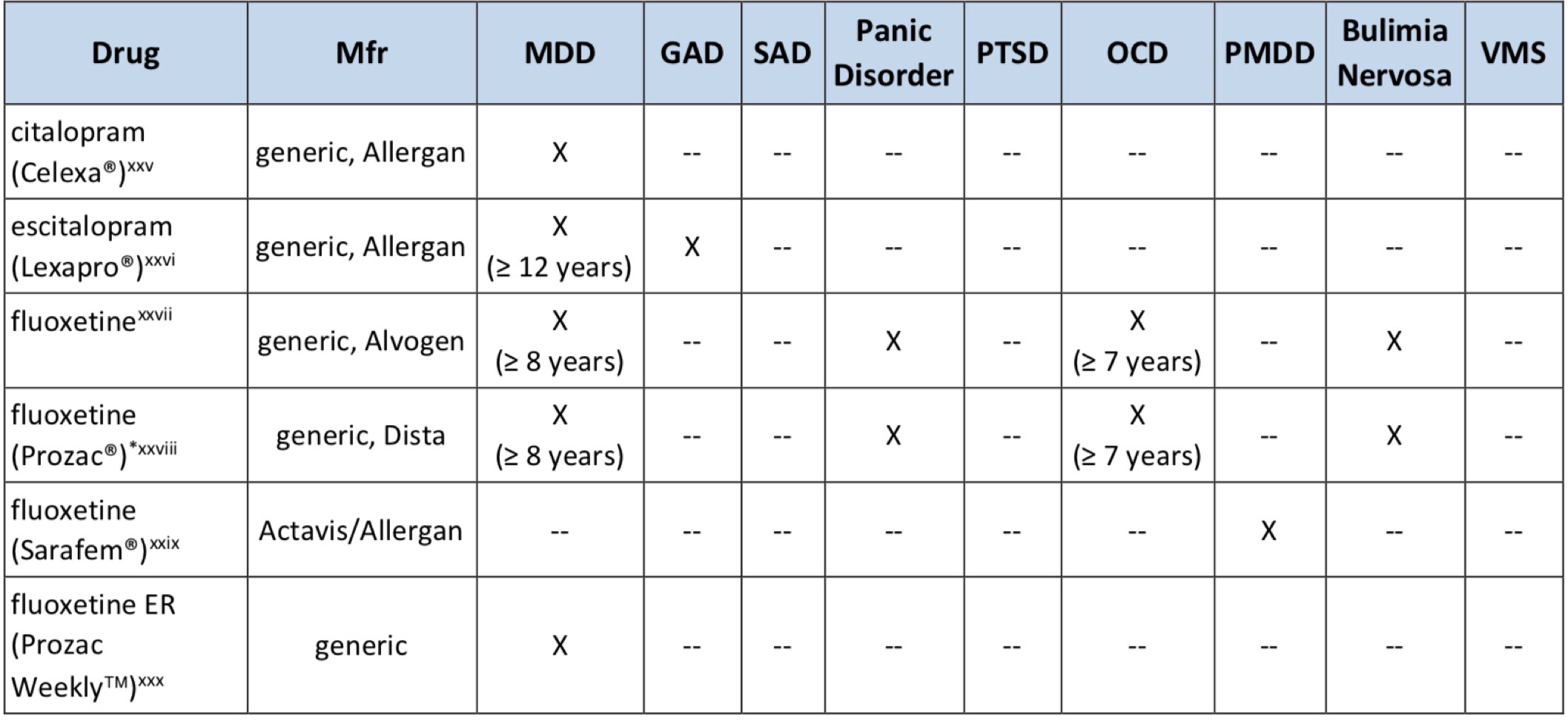 Antidepressants, SSRIs
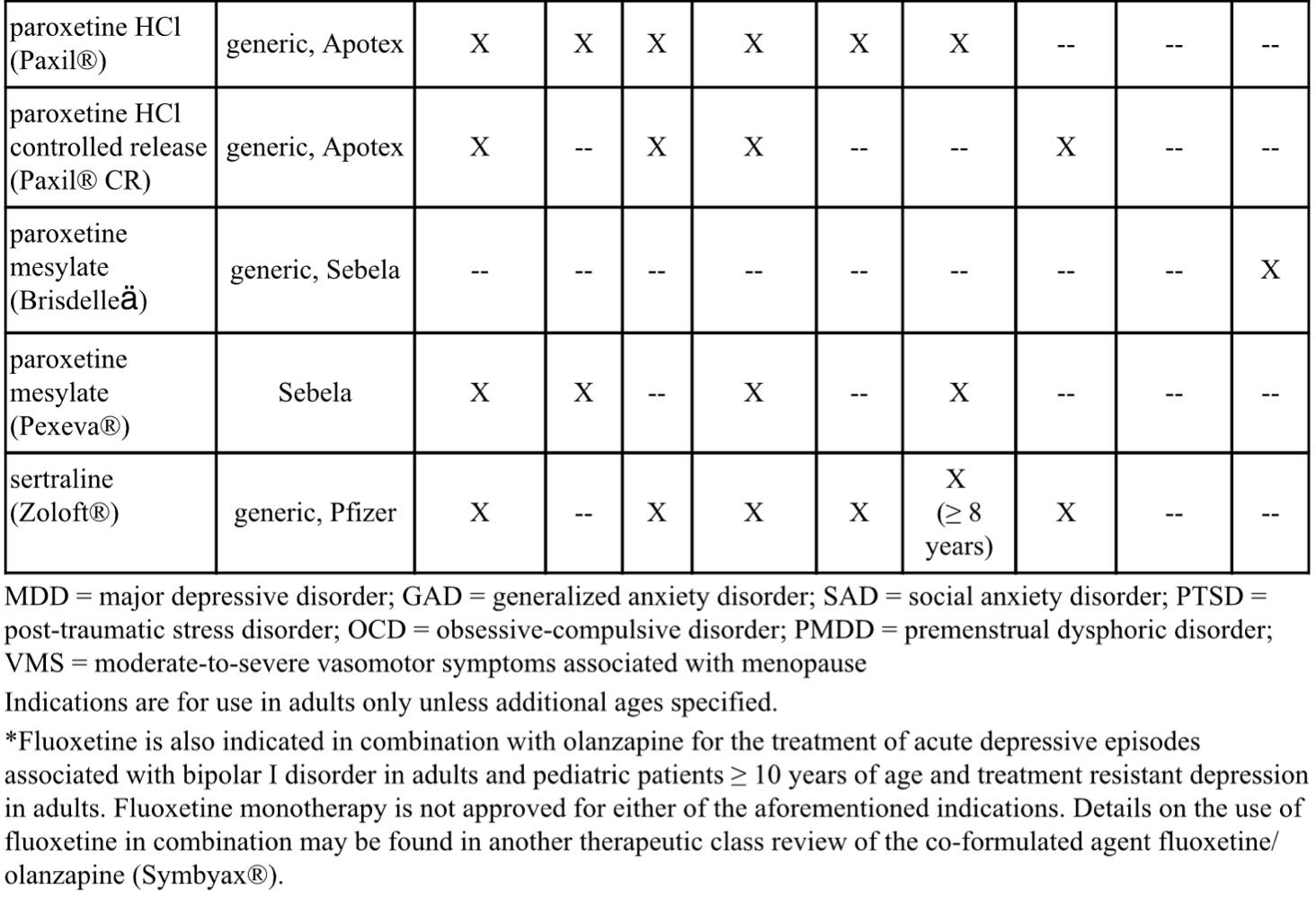 Antidepressants, SSRIs
SSRIs are generally considered first-line therapy for their FDA-approved indications due to improved tolerability, lower lethality in overdose, safety in cardiovascular disease, and lesser incidence of weight gain

SSRIs have comparable efficacy and adverse event profiles for their FDA-approved indications

SSRIs are preferred as a first medication trial for OCD
Antidepressants, SSRIs
SSRIs are the recommended first-line medications for the treatment of PTSD

Fluoxetine (Prozac) is the only SSRI medication approved by the FDA for the treatment of bulimia and has been shown to reduce the episodes of binge-eating and purging behavior, and their chance of relapse

SSRIs are used most often for the treatment of children with MDD because studies of SSRIs were the first to show antidepressant efficacy in children

SSRIs are also first-line agents for the treatment of anxiety disorders in children. Four of the products are approved for pediatric use: escitalopram, fluoxetine, fluvoxamine, and sertraline
Bronchodilators, Beta Agonist
Reaching across Arizona to provide comprehensive quality health care for those in need
20
Bronchodilators, Beta Agonist
Class Overview: Long-Acting Agents
aformoterol tartrate - (Brovana Solution)
formoterol fumarate - (Perforomist Solution)
indacaterol maleate - (Arcapta Neohaler)
olodaterol HCl - (Striverdi Respimat)
salmeterol xinafoate - (Serevent Diskus)
Class Overview: Nebulized Agents
albuterol sulfate - (AccuNeb; albuterol neb soln 0.63mg & 1.25mg, 2.5mg/0.5ml, 2.5mg/3ml & 5mg/ml)
levalbuterol HCl – (levalbuterol neb soln; levalbuterol neb soln conc; Xopenex Neb Soln)
Reaching across Arizona to provide comprehensive quality health care for those in need
21
Bronchodilators, Beta Agonist
Class Overview: Oral Agents
albuterol sulfate - (albuterol ER, syrup & tablet)
metaproterenol sulfate - (metaproterenol syrup & tablet)
terbutaline sulfate - (terbutaline)
Class Overview: Short-Acting Agents
albuterol sulfate - (ProAir HFA; ProAir Respiclick; Proventil HFA; Ventolin HFA)
levalbuterol tartrate - (Xopenex HFA)
Reaching across Arizona to provide comprehensive quality health care for those in need
22
Bronchodilators, Beta Agonist
Prevalence and incidence of asthma in the U.S. continues to rise, affecting approximately 7.7% of adults and 8.4% of children (25.2 million Americans) 
Beta2-agonist bronchodilators are used for the treatment and prevention of bronchospasm associated with asthma, prophylaxis of exercise-induced bronchospasm (EIB), and in the treatment of Chronic Obstructive Lung Disease (COPD)
Mainstay of asthma therapy is the use of inhaled corticosteroids (ICS) alone or in combination with long-acting beta2-agonists (LABAs) as controller medications
These agents lead to improvements in symptoms, reducing the need for short-acting beta2-agonists (SABAs) for quick relief by relaxing airway smooth muscle
Reaching across Arizona to provide comprehensive quality health care for those in need
23
Bronchodilators, Beta Agonist
The 2019 GINA guidelines offer a control-based management plan which adjusts treatment through a continuous cycle of assessment and review of the patient’s response to therapy as it relates to symptom control, future risk of exacerbations, and side effects 
The 2019 GOLD guidelines place a great focus on the assessment of inhaler technique and adherence to improve therapeutic outcomes
COPD pharmacotherapy of bronchodilators is intended to decrease symptoms, reduce the frequency and severity of exacerbations, improve health status and exercise tolerance
Bronchodilator medications are central to management of COPD. They improve emptying of the lungs, reduce dynamic hyperinflation at rest and during exercise, and improve exercise performance
Bronchodilators are given either on an as-needed basis for relief of persistent or worsening symptoms, or on a regular basis to prevent/reduce symptoms
Reaching across Arizona to provide comprehensive quality health care for those in need
24
Bronchodilators, Beta Agonist
Regular bronchodilation does not modify the decline of lung function in mild COPD or the prognosis of the disease
While short-acting beta agonists (SABAs) can be used on an as-needed basis in mild COPD, regular treatment with a long-acting beta agonist (LABA) is required as the disease progresses
Delivery system selection as well as the patients’ ability to properly use the device are important factors in the clinical success of bronchodilator therapy 
Metered dose inhalers (MDIs) are pressurized spray inhalers, available in suspension and solution 
Spacer chambers may be used with most MDIs to make them easier to use and help deliver a greater amount of medicine to the airway
Reaching across Arizona to provide comprehensive quality health care for those in need
25
Bronchodilators, Beta Agonist
Dry-powder inhalers (DPIs) are breath-actuated devices that release the medicine in the form of a dry powder upon inhalation
Nebulizers, may be the only viable alternative delivery system for certain children and those unable to use inhalers due to the inability to synchronize breaths and device actuation
Some of the newer delivery devices, (like Respimat devices), are not breath-activated, but still require coordination of actuation and inhalation
Oral dosage forms of albuterol are less utilized than the inhaled forms due to systemic beta-adrenergic stimulation, especially in patients sensitive to these effects, such as those with cardiovascular disease
Levalbuterol is the R-enantiomer form of albuterol. It has similar efficacy to albuterol and there are no significant differences in adverse effects
Salmeterol has a later onset of action than the rest of the LABAs
Reaching across Arizona to provide comprehensive quality health care for those in need
26
Bronchodilators, Beta Agonist
There are no comparative data to suggest that arformoterol (Brovana) or formoterol (Perforomist) are superior in efficacy or safety to the other agents. 
Due to the increased risk of severe exacerbations and asthma-related death, short-acting beta agonist (SABA)-only treatment is no longer recommended
In May 2019, the FDA removed the boxed warning from the labeling for indacaterol (Arcapta Neohaler), arformoterol (Brovana), formoterol (Perforomist), and olodaterol (Striverdi). The warning still remains in the labeling of salmeterol (Serevent Diskus). 
For most asthma patients, treatment can be initiated with an as-needed low dose ICS-formoterol, daily low dose ICS, or low dose ICS taken whenever SABA is taken
Reaching across Arizona to provide comprehensive quality health care for those in need
27
Bronchodilators, Beta Agonist
Reaching across Arizona to provide comprehensive quality health care for those in need
28
Bronchodilators, Beta Agonist
Reaching across Arizona to provide comprehensive quality health care for those in need
29
Bronchodilators, Beta Agonist
Reaching across Arizona to provide comprehensive quality health care for those in need
30
Bronchodilators, Beta Agonist
Reaching across Arizona to provide comprehensive quality health care for those in need
31
Bronchodilators, Beta Agonist
mMRC - Modified British Medical Research Council questionnaire used only to assesses breathlessness
Reaching across Arizona to provide comprehensive quality health care for those in need
32
Bone Resorption Suppression and Related Agents
[i] Binosto [package insert]. San Antonio, TX; Mission Pharmacal; December 2016.
[ii] Fosamax [package insert]. Whitehouse Station, NJ; Merck; March 2016.
[iii] Fosamax Plus D [package insert]. Whitehouse Station, NJ; Merck; March 2016.
[iv] Didronel [package insert]. Rockaway, NJ; Warner Chilcott; April 2015.
[v] Boniva [package insert]. Nutley, NJ; Roche; December 2016.
[vi] Actonel [package insert]. Rockaway, NJ; Warner Chilcott; April 2015.
[vii] Atelvia [package insert]. Rockaway, NJ; Warner-Chilcott; April 2015.
Bone Resorption Suppression and Related Agents
Bone Resorption Suppression and Related Agents
Reaching across Arizona to provide comprehensive quality health care for those in need
35
Bone Resorption Suppression and Related Agents
Reaching across Arizona to provide comprehensive quality health care for those in need
36
Bone Resorption Suppression and Related Agents
Approximately 10 million Americans have a diagnosis of osteoporosis, and an additional 43 million have low bone mass, placing them at increased risk for this disease

The North American Menopause Society (NAMS), in its 2010 position statement, recommends bisphosphonates as first-line drugs to treat postmenopausal women with osteoporosis (defined as having a T-score ≤ -2.5)

The 2014 National Osteoporosis Foundation (NOF) Clinician’s Guide to Prevention and Treatment of Osteoporosis states that the treatment agent of choice should be based on available clinical information in addition to intervention thresholds

The American Association of Clinical Endocrinologists (AACE) and American College of Endocrinology (ACE) clinical practice guidelines for the diagnosis and treatment of postmenopausal osteoporosis (2016 update) recommend alendronate, risedronate, zoledronic acid, and denosumab as initial therapy for most patients at high risk of fracture
Bone Resorption Suppression and Related Agents
Per the AACE/ACE, teriparatide, denosumab, or zoledronic acid should be considered for patients unable to use oral therapy and as initial therapy for patients at especially high fracture risk

According to the American College of Physicians’ (ACP) published update in 2017 for the treatment of low bone density and osteoporosis to prevent fractures in men and women, pharmacologic treatment to reduce the risk for hip and vertebral fractures in women with known osteoporosis and treatment should occur for 5 years

ACP recommends against using menopausal estrogen or estrogen with progesterone or raloxifene for osteoporosis treatment in women
Bone Resorption Suppression and Related Agents
Regarding therapy in men, the ACP recommends that clinicians offer treatment with bisphosphonates to reduce the risk of vertebral fractures in those with clinical osteoporosis

According to the American College of Rheumatology’s (ACR) 2017 updated guidance on managing glucocorticoid-induced osteoporosis in adults and children, treatment should include optimal calcium and vitamin D intake and lifestyle changes consistent with good bone health

ACR’s recommendations on antiresorptive treatment are based on individual patient characteristics, including fracture risk, age, and special populations

In patients with moderate to high risk of fracture, oral bisphosphonates are generally recommended as first-line therapy, per ACR; subsequent treatments may include IV bisphosphonates, teriparatide, denosumab, and raloxifene
Bone Resorption Suppression and Related Agents
The Endocrine Society 2019 guidelines on osteoporosis recommends pharmacologic therapy for postmenopausal women at high risk of fracture, especially those with recent fracture 

These patients should be treated initially with a bisphosphonate or denosumab to reduce fracture risk; however, ibandronate is not recommended to reduce the risk of nonvertebral or hip fracture

For postmenopausal women with a very high risk of fracture, these guidelines recommend starting with either teriparatide or abaloparatide for up to 2 years of treatment before switching to a bisphosphonate or denosumab to maintain bone density

Raloxifene, calcitonin, and hormone replacement therapy are only recommended if patients are not appropriate candidates for treatment with bisphosphonates or denosumab
Bone Resorption Suppression and Related Agents
Clinical trials have shown a decreased risk of fractures with alendronate (Fosamax), calcitonin- salmon, ibandronate (Boniva), raloxifene (Evista), risedronate (Actonel, Atelvia), denosumab (Prolia) and teriparatide (Forteo) in women with osteoporosis

Teriparatide (Forteo) showed the greatest increase in BMD in clinical trials, ranging from 5% to more than 10%; bisphosphonates increased BMD about 2% to 5%; calcitonin and raloxifene (Evista) trials showed BMD increases of approximately of 1% to 2%

When compared to once-weekly regimens, once-monthly dosing regimens do not appear to give rise to greater treatment adherence and persistence
Colony Stimulating Factors
Colony Stimulating Factors
FDA-APPROVED INDICATIONS
Colony Stimulating Factors
Colony Stimulating Factors
Colony stimulating factors (CSF) are hematopoietic growth factors that have been shown to decrease the likelihood of chemotherapy-induced neutropenic complications and to improve relative chemotherapy dose intensity

Prophylactic CSF use can reduce the severity, risk, and duration of febrile neutropenia and decrease rates of infection

Filgrastim (Neupogen), filgrastim-aafi (Nivestym), filgrastim-sndz (Zarxio), pegfilgrastim (Neulasta), pegfilgrastim-cbqv (Udenyca), pegfilgrastim-jmdb (Fulphila), pegfilgrastim-bmez (Ziextenzo), and tbo-filgrastim (Granix) are granulocyte colony-stimulating factors (G-CSF)

Sargramostim (Leukine) is a granulocyte-macrophage colony stimulating factor (GM-CSF). 

Limited comparative data suggest that filgrastim (Neupogen) and pegfilgrastim (Neulasta) have similar efficacy, tolerability, and adverse drug reaction profiles
Colony Stimulating Factors
The administration frequency of pegfilgrastim and its biosimilars may be viewed as more favorable since these only require a single SC injection per chemotherapy cycle; whereas filgrastim, filgrastim-aafi (Nivestym), filgrastim-sndz (Zarxio), tbo-filgrastim (Granix), and sargramostim (Leukine) administration requires daily subcutaneous injection

Several biosimilars to the originator products, filgrastim (filgrastim-aafi and filgrastim-sndz) and pegfilgrastim (pegfilgrastim-cbqv, pegfilgrastim-bmez, and pegfilgrastim-jmdb), are now available

The v1.2020 NCCN practice guidelines for hematologic growth factors indicate there is higher level evidence supporting the use of filgrastim, filgrastim-aafi, filgrastim-sndz, tbo-filgrastim, and pegfilgrastim (category 1) for prophylactic use against febrile neutropenia

Pegfilgrastim-cbqv and pegfilgrastim-jmdb are rated a category 2A and sargramostim is no longer recommended in this setting
Colony Stimulating Factors
A recommendation for the recently approved pegfilgrastim-bmez (Ziextenzo) is not currently provided by NCCN

The guidelines note that biosimilars are biological products that are highly similar to their FDA-approved originator product with very small, clinically inactive differences but have no difference in efficacy, safety, or purity. 

At this time there are insufficient head-to-head comparative studies on the clinical benefits of G-CSFs and GM-CSFs

The NCCN guidelines do not recommend CSF use in patients taking chemotherapy and radiation concurrently

NCCN guidelines recommend that high-risk patients receive prophylactic CSF regardless of the intent of treatment

For intermediate-risk patients, NCCN recommends individualized consideration of CSF based on the likelihood of developing febrile neutropenia, consequences of developing febrile neutropenia, and the implications of interfering with chemotherapy treatments

 NCCN does not recommend the routine use of CSF in patients with low risk of developing febrile neutropenia
Gaucher Disease
Gaucher Disease
PRODUCT LIST AND FDA-APPROVED INDICATIONS
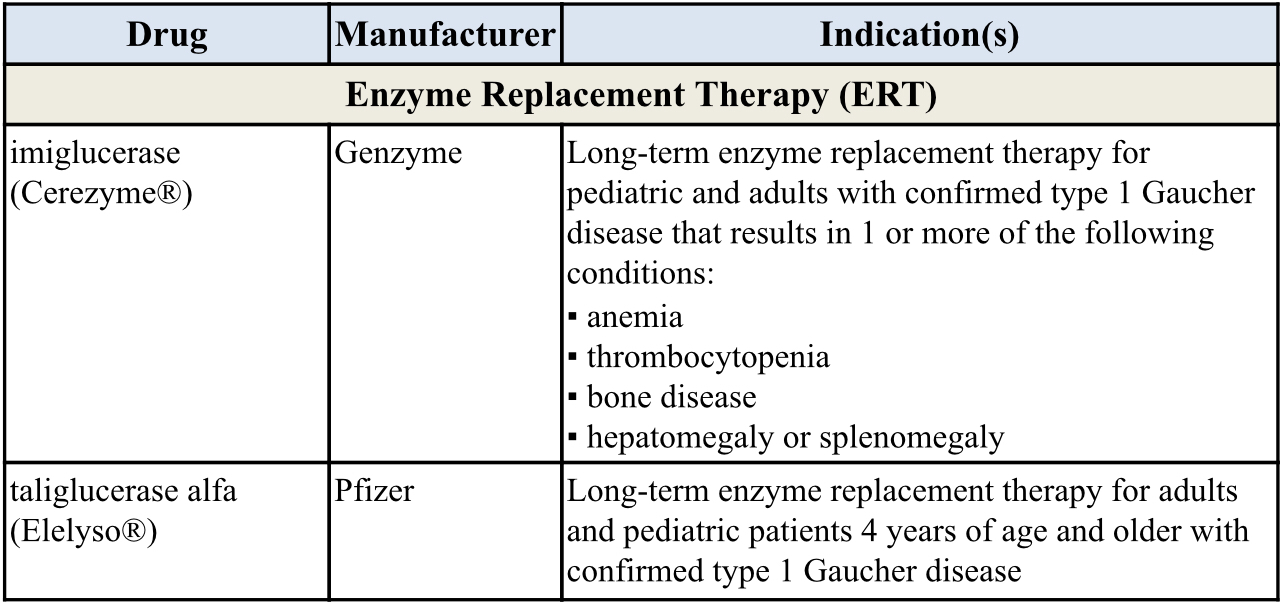 Gaucher Disease
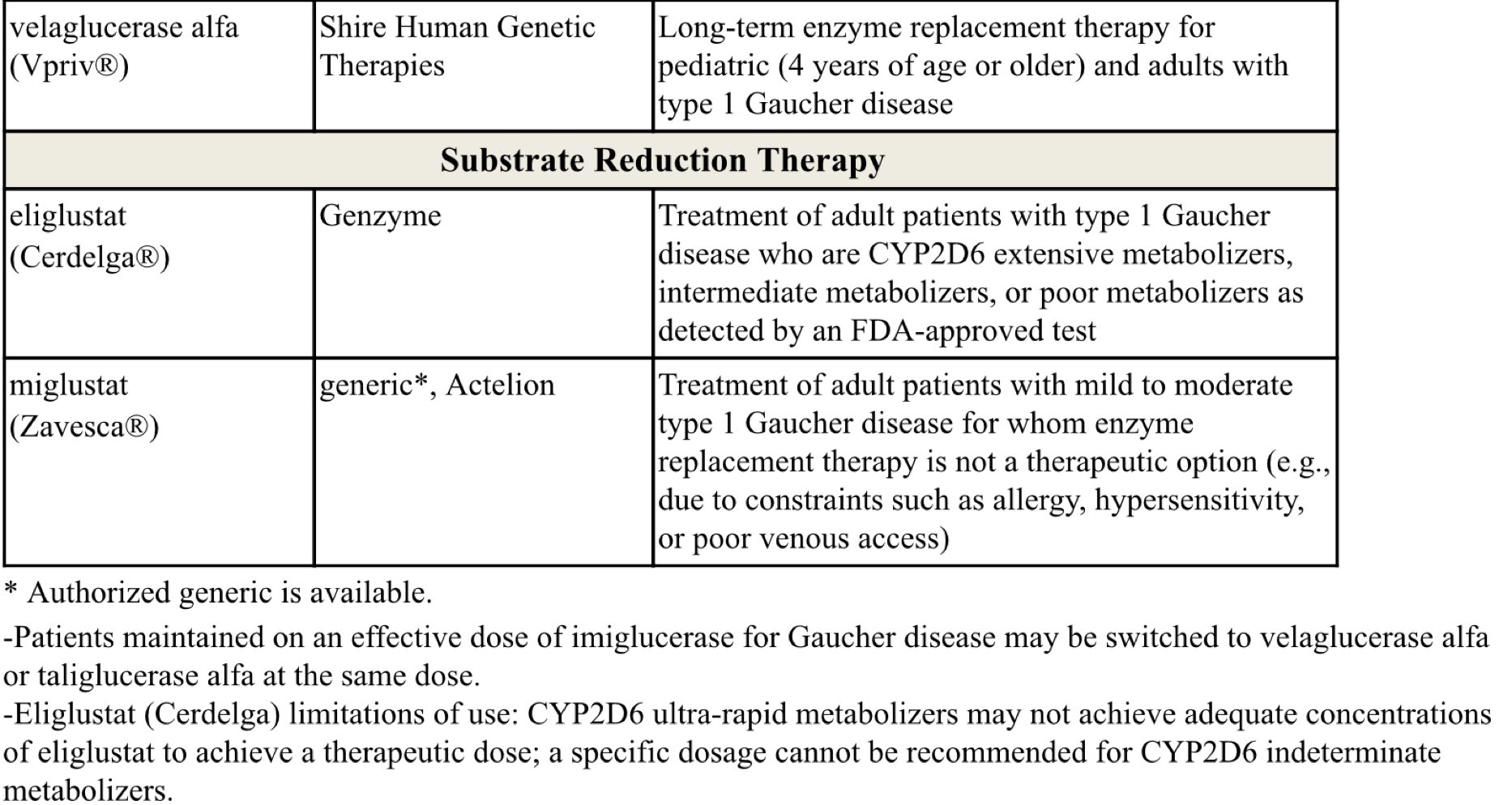 Gaucher Disease
Gaucher disease (GD) is an autosomal recessive condition caused by deficiency of glucocerebrosidase

This deficiency results in abnormal accumulation of glycolipids in cell lysosomes, which can lead to skeletal disease , anemia, hemorrhage, thrombocytopenia, splenomegaly, hepatomegaly, and growth retardation 

All IV enzyme replacement therapy (ERT) agents, imiglucerase (Cerezyme), velaglucerase alfa (Vpriv), and taliglucerase alfa (Elelyso) are forms of the enzyme glucocerebrosidase, whereas oral substrate reduction therapy (SRT) agents, eliglustat (Cerdelga) and miglustat (Zavesca), function as competitive and reversible inhibitors of the enzyme glucosylceramide synthase

Treatment should be individualized as response may vary
Gaucher Disease
The International Collaborative Gaucher Group (ICGG) Gaucher Registry guidelines developed from a consensus of international experts recommend ERT for symptomatic pediatric patients and for those with severe disease

Treatment is life-long, and therapy interruptions are not recommended

Anaphylaxis has been reported in patients treated with taliglucerase

The use of miglustat has been limited due to toxicity 

In a systematic review, eliglustat and imiglucerase showed that both were effective for the treatment of type 1 GD
Erythropoiesis Stimulating Proteins
Erythropoiesis Stimulating Proteins
Erythropoiesis Stimulating Proteins
55
Erythropoiesis Stimulating Proteins
Reaching across Arizona to provide comprehensive quality health care for those in need
56
Erythropoiesis Stimulating Proteins
Anemia affects over 3 million Americans as it is a result of numerous diseases, as well as adverse effects of treatments

Erythropoietin is a glycoprotein produced in the kidneys that stimulates red blood cell production from bone marrow

The National Comprehensive Cancer Network (NCCN) guidelines state that erythropoiesis stimulating agents (ESAs) are associated with an increased risk of thrombosis, decreased survival, and shortened time to tumor; therefore, it is advised to use the lowest ESA dose possible to maintain hemoglobin (Hb) levels sufficient to avoid blood transfusions

The updated American Society of Clinical Oncology (ASCO) and the American Society of Hematology (ASH) joint clinical practice guidelines for the use of ESAs in patients with cancer also recommend minimizing ESA use, particularly in patients with malignancy being treated with curative intent
Erythropoiesis Stimulating Proteins
ESAs may be offered to patients with chemotherapy-associated anemia whose cancer treatment is not curative in intent and whose hemoglobin level is < 10 g/dL

This joint guideline recommends against the use of ESAs for the treatment of anemia associated with malignancy in patients who are not receiving concurrent myelosuppressive chemotherapy, except for patients with lower risk of myelodysplastic syndrome to avoid transfusions

Therapy with Epogen/Procrit, Mircera, and Aranesp for CKD should not exceed target hemoglobin of greater than 11 g/dL

The ASCO and ASH Update Committee maintains that all ESAs are equivalent with respect to effectiveness and safety

The international Kidney Disease: Improving Global Outcomes (KDIGO) group 2012 guidelines state that each ESA is effective in achieving and maintaining target Hb levels
Erythropoiesis Stimulating Proteins
Patients with endogenous serum erythropoietin levels ≤ 500 mUnits/mL, and who are receiving a dose of zidovudine ≤ 4,200 mg/week, may respond to rHuEPO therapy

Patients with endogenous serum erythropoietin levels > 500 mUnits/mL do not appear to respond to rHuEPO therapy

In 2011, the FDA published a safety communication regarding a more conservative dosing approach to ESAs in patients with CKD due to increased risks of cardiovascular (CV) events

Retacrit is the first FDA-approved biosimilar to Epogen/Procrit; Retacrit is neither considered interchangeable with nor does it carry the same indications as the reference products

Luspatercept-aamt (Reblozyl) is the first FDA-approved erythroid maturation agent, which reduces patient transfusion burden by regulating late-stage RBC maturation

It is approved for the treatment of anemia in adult patients with beta thalassemia who require regular red blood cell transfusions
Hypoglycemics, Alpha-Glucosidase Inhibitors
Hypoglycemics, Alpha-Glucosidase Inhibitors
PRODUCT LIST AND FDA-APPROVED INDICATIONS
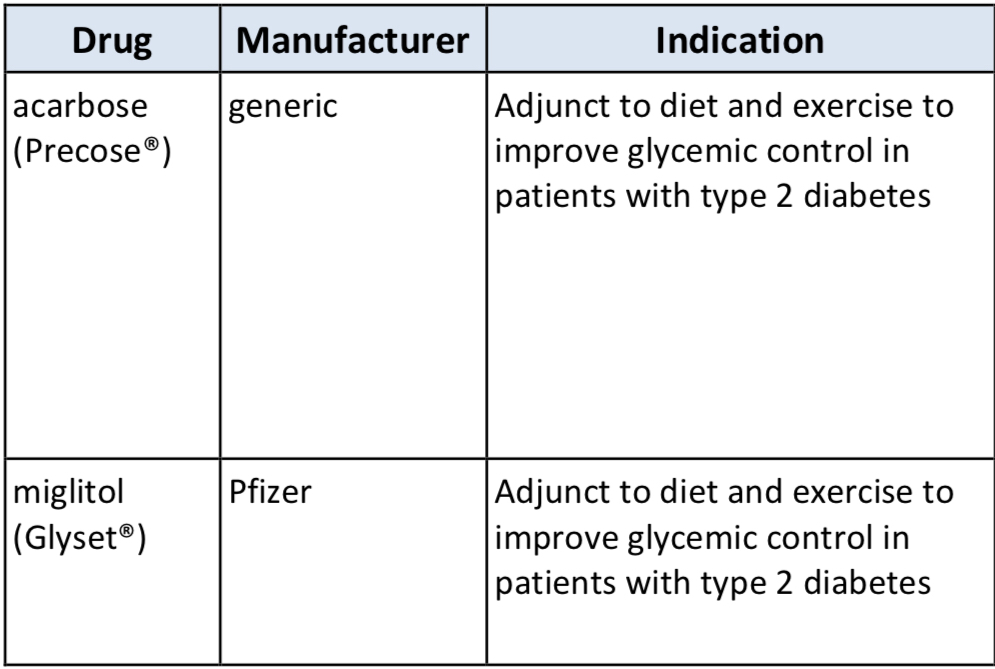 Hypoglycemics, Alpha-Glucosidase Inhibitors
Miglitol is more potent than acarbose on a milligram-to-milligram basis

Alpha glucosidase inhibitors only have a modest effect on lowering HbA1c by about 0.4 to 0.7 percent

Alpha glucosidase inhibitors are relatively safe but GI side effects (e.g., bloating, flatulence, diarrhea) limit their use
Hypoglycemics, Metformins
Hypoglycemics, Metformins
PRODUCT LIST AND FDA-APPROVED INDICATIONS
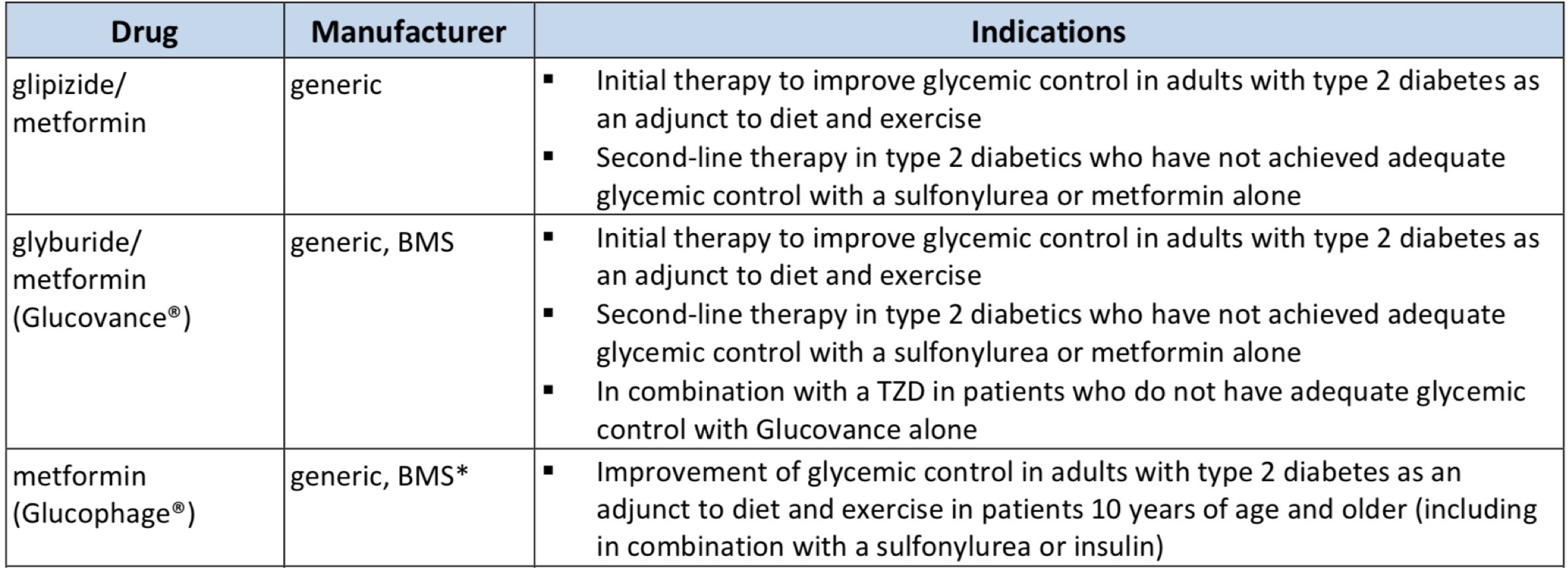 Hypoglycemics, Metformins
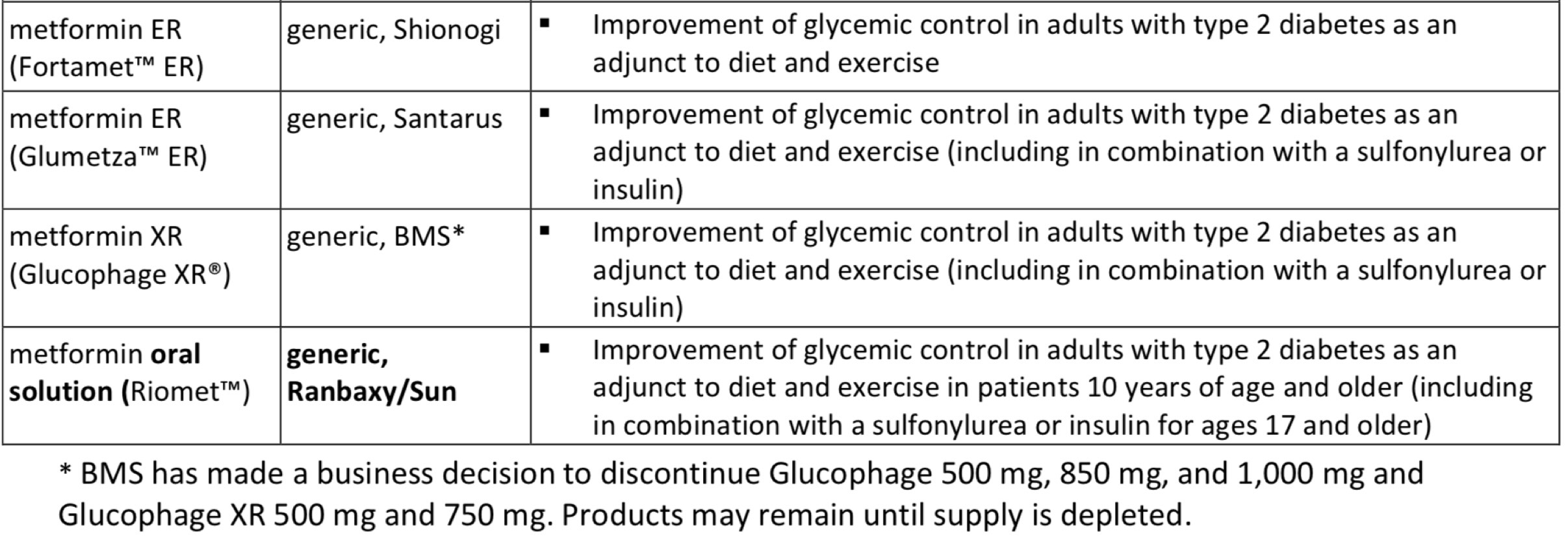 Hypoglycemics, Metformins
Findings from meta-analyses support metformin as first-line therapy, citing relative safety and beneficial effects on HbA1c, weight, and cardiovascular mortality

Per the 2019 American Diabetes Association (ADA) Standards of Medical Care in Diabetes, metformin is recommended as initial therapy for the treatment of T2DM, along with lifestyle interventions at the time of diagnosis, unless metformin is contraindicated

The American Association of Clinical Endocrinologists (AACE) and American College of Endocrinology (ACE) 2019 diabetes management algorithm and 2015 clinical practice guidelines for developing a diabetes care plan also recommend metformin as first-line therapy
Hypoglycemics, Metformins
The AACE/ACE guidelines lists metformin as the highest recommended agent among all anti-hyperglycemic medications for monotherapy

The American College of Physicians’ (ACP) revised 2017 guidelines for T2DM recommend metformin as first-line therapy

Metformin is contraindicated in patients with:
renal disease or severe renal dysfunction (estimated glomerular filtration rate
[eGFR] below 30 mL/minute/1.73 m2)
acute or chronic metabolic acidosis including diabetic ketoacidosis acute myocardial infarction
septicemia
pregnancy
Hypoglycemics, SGLT2
Hypoglycemics, SGLT2
Reaching across Arizona to provide comprehensive quality health care for those in need
69
Hypoglycemics, SGLT2
[i]
Reaching across Arizona to provide comprehensive quality health care for those in need
70
Hypoglycemics, SGLT2
It is estimated that over 30.3 million people in the United States (US) have diabetes; type 2 diabetes (T2DM) accounts for about 90% to 95% of all diagnosed cases of diabetes in adults

Studies evaluating the impact of SGLT2 inhibitors on macrovascular complications, (e.g., cardiovascular outcomes) include the EMPA-REG OUTCOME and CANVAS/CANVAS-R

The EMPA-REG OUTCOME trial reported approximately a one-third relative risk reduction for cardiovascular death, hospitalization due to heart failure, and all-cause death with use of empagliflozin (Jardiance) as compared to placebo

CANVAS and CANVAS-R trials demonstrated a 14% risk reduction (hazard ratio [HR], 0.86 [95% CI, 0.75 to 0.97]) in first occurrence of major adverse cardiovascular event (MACE) in patients with T2DM treated with canagliflozin (Invokana)
Hypoglycemics, SGLT2
Based on the DECLARE–TIMI 58 trial, dapagliflozin did not result in a lower rate of MACE compared to placebo; however, it did lead to reduced all-cause mortality and the composite of CV death, as well as a lower incidence of HF-related hospitalizations

The SGLT2 inhibitors are efficacious agents in reducing HbA1c, postprandial glucose, and fasting plasma glucose, as well as reducing systolic blood pressure and weight

The long-term safety of SGLT2 inhibitors remains to be established

Per the 2019 American Diabetes Association (ADA) Standards of Medical Care in Diabetes, metformin is recommended as initial therapy for the treatment of T2DM, along with lifestyle interventions at the time of diagnosis, unless metformin is contraindicated
Hypoglycemics, SGLT2
If metformin fails to produce the target HbA1c after 3 months of therapy, a thiazolidinedione (TZD), sulfonylurea (SU), dipeptidyl peptidase-4 (DPP-4) inhibitor, SGLT2 inhibitor, glucagon-like peptide-1 (GLP-1) receptor agonist, or basal insulin should be added in patients without atherosclerotic cardiovascular disease (ASCVD) or chronic kidney disease (CKD)

In patients with ASCVD or CKD, the addition of an agent with known cardiovascular (CV) or renal benefit (select GLP-1 agonist or select SLGT2 inhibitor) is preferred

The selection of medications should be patient-centric and prescribers should consider potential issues such as HbA1c target, impact on weight and hypoglycemia, side effects, the frequency and mode of administration, patient adherence, patient preference, and cost

Thiazolidinediones and sulfonylureas are generally considered less safe than glucagon- like peptide-1 (GLP-1) receptor agonists, sodium-glucose cotransporter type 2 (SGLT2) inhibitors, dipeptidyl peptidase 4 (DPP-4) inhibitors, or alpha-glucosidase inhibitors
Hypoglycemics, SGLT2
If there is a compelling need to minimize weight gain or promote weight loss, a GLP-1 agonist or SGLT2 inhibitor are recommended

The ADA prefers medications with proven CV and renal benefit in patients with CV and/or renal disease, respectively

In patients with ASCVD, the addition of empagliflozin (Class A recommendation), liraglutide (Class A recommendation), or canagliflozin (Class C recommendation) is preferred

In patients with heart failure (HF) or chronic kidney disease (CKD), empagliflozin, canagliflozin, or dapagliflozin is preferred

The American Association of Clinical Endocrinologists (AACE) and American College of Endocrinology (ACE) 2019 diabetes management algorithm and 2015 clinical practice guidelines for developing a diabetes care plan include the use of SGLT2 inhibitors as an alternative to metformin for monotherapy and as an appropriate add-on to metformin in dual therapy and triple therapy
Hypoglycemics, SGLT2
Per the AACE/ACE guidelines, agents for monotherapy are recommended in the following order (highest to lowest recommendation): metformin, GLP-1 receptor agonists, SGLT2 inhibitors, DPP-4 inhibitors, TZDs, alpha-glucosidase inhibitors, and sulfonylureas/secretagogue glinides

AACE/ACE recognizes that empagliflozin and canagliflozin are associated with significantly reduced cardiac mortality, hospitalization for heart failure, as well as secondary renal endpoints

Additionally, dapagliflozin demonstrated reduced all-cause mortality and the composite of CV death and HF hospitalization; however, it did not significantly lower the combined risk of CV death and nonfatal MI and stroke

The American College of Physicians’ (ACP) revised 2017 guidelines for T2DM recommend metformin as first-line therapy, and a sulfonylurea, TZD, SGLT-2 inhibitor, or a DPP-4 inhibitor as preferred second-line treatments
Hypoglycemics, SGLT2
In 2015, the Food and Drug Administration (FDA) issued a warning that use of SGLT2 inhibitors may lead to ketoacidosis

In May 2017, the FDA released a safety communication based on final safety data from the CANVAS and CANVAS-R studies, which revealed approximately a 2- fold increase in leg and foot amputations (primarily toes) in patients with T2DM who were treated with canagliflozin compared to placebo 

In August 2018, the FDA issued another safety communication regarding the risk of Fournier’s gangrene with the use of the SGLT2 inhibitors

As a result, the FDA is requiring a new warning to be added to the labeling of all SGLT2 inhibitors and SGLT2  inhibitor-containing medications regarding this risk

The FDA also recently alerted prescribers of an increased risk of bone fracture in patients treated with canagliflozin (Invokana, Invokamet, Invokamet XR)
Hypoglycemics, SGLT2
The 2018 World Health Organization (WHO) guidelines for treatment intensification in patients with T2DM recommend addition of a DPP-4 inhibitor, a SGLT2 inhibitor, or a TZD if insulin is unsuitable in patients with T2DM who do not achieve glycemic control with metformin and/or a sulfonylurea

The Endocrine Society issued 2019 guideline recommendations for diabetes in patients aged ≥ 65 years

They recommend simplified outpatient medication regimens and glycemic targets tailored to improve compliance and prevent complications, such as hypoglycemia and falls, particularly in patients with cognitive impairment

When pharmacological therapy is indicated, metformin, in addition to lifestyle management, is recommended first-line

If glycemic targets are not attained with metformin and lifestyle management, oral and injectable therapies with low risk for hypoglycemia are suggested

The guidelines also have recommendations for management of common comorbidities in this population including hypertension, hyperlipidemia, congestive heart failure, retinopathy, neuropathy, and chronic kidney disease
Immune Globulins
Immune Globulins
Reaching across Arizona to provide comprehensive quality health care for those in need
79
Immune Globulins
Reaching across Arizona to provide comprehensive quality health care for those in need
80
Immune Globulins
[i] C
Reaching across Arizona to provide comprehensive quality health care for those in need
81
Immune Globulins
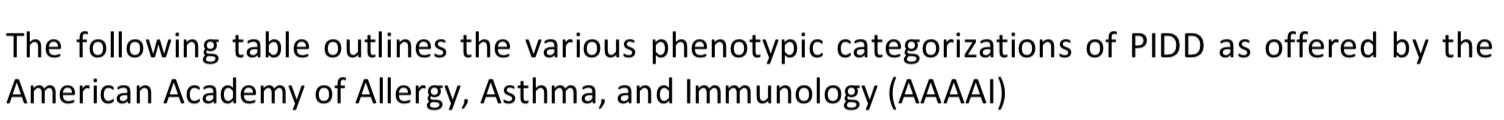 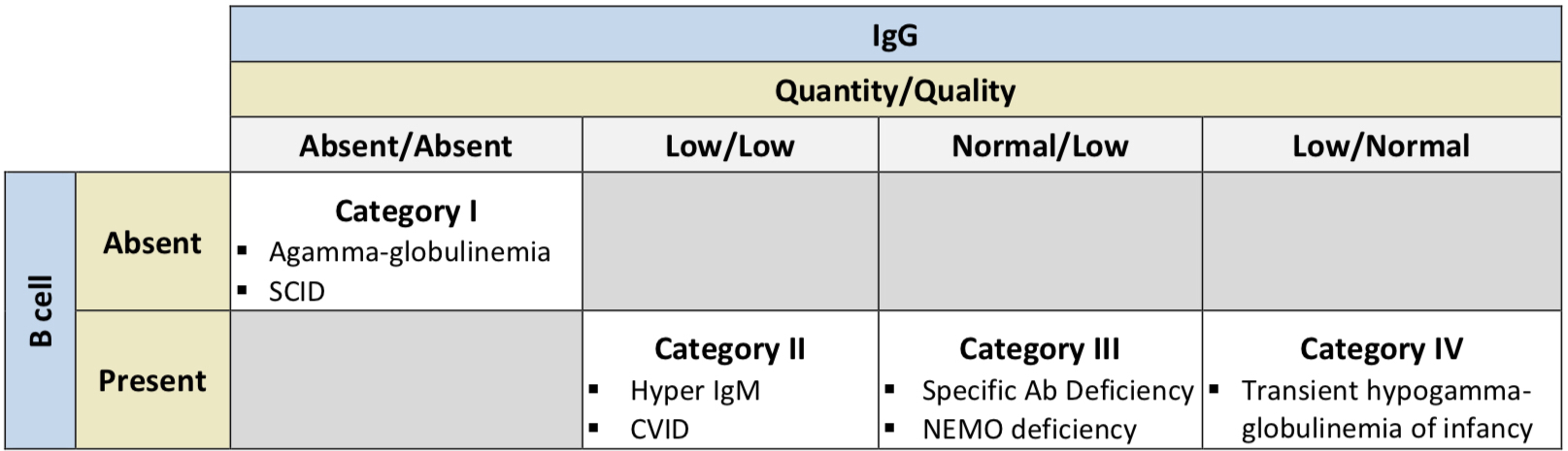 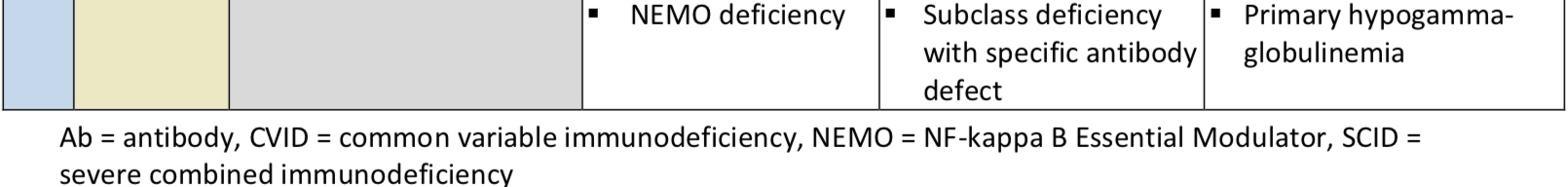 Immune Globulins
Exogenous immune globulin product has also been FDA approved for use in multifocal motor neuropathy (MMN), chronic inflammatory demyelinating polyneuropathy (CIDP), idioathic thrombocytopenic purpura (ITP), Kawasaki disease, and B-cell chronic lymphocytic leukemia

Therapeutic immune globulin is prepared from pooled plasma obtained from healthy donors at plasma donation centers in the US

These products are purified to contain 95% to 99% IgG with trace amounts of IgA and IgM

Each product has validated their production methods to ensure low risk of transmission of viruses 

Preparation for each product differs in purification, including production methods related to fractionation, exchange chromatography, and filtration
Immune Globulins
The AAAAI and the Clinical Immunology Society both recommend product selection to be relied heavily on patient-specific characteristics

The subcutaneous route is as efficacious as the intravenous route for the treatment of primary immunodeficiencies

All the products in the class have similar efficacy and safety profiles

Due to limited supply, the use of immune globulin products should be reserved for approved indications or conditions where the benefit has been clearly established and is consistent with clinical guidelines
Oncology Oral, Hematologic Products
Oncology Oral, Hematologic Products
[i] Calquence [package insert]. Wilmington, DE. AstraZeneca; November 2017.
[ii] Bosulif [package insert]. New York, NY. Pfizer; October 2018.i] Myleran [package insert] Mason, OH. Aspen Global; September 2017.
[iv] Leukera [package insert] Mason, OH. Aspen Global; November 2017.
[v] Sprycel [package insert]. Princeton, NJ; Bristol-Meyers Squibb; December 2018.
Reaching across Arizona to provide comprehensive quality health care for those in need
86
Oncology Oral, Hematologic Products
[i] Copiktra [package insert]. Needham, MA; Veastem; September 2018. 
[ii] Idhifa [package insert]. Summit, NJ; Celgene; August 2017.
[iii] Inrebic [package insert]. Summit, NJ; Celgene; August 2019.
[iv] Xospata [package insert]. Northbrook, I; Astellas; May 2019. 
[v] Daurismo [package insert]. New York, NY; Pfizer; November 2018.
Reaching across Arizona to provide comprehensive quality health care for those in need
87
Oncology Oral, Hematologic Products
Reaching across Arizona to provide comprehensive quality health care for those in need
88
Oncology Oral, Hematologic Products
Reaching across Arizona to provide comprehensive quality health care for those in need
89
Oncology Oral, Hematologic Products
Reaching across Arizona to provide comprehensive quality health care for those in need
90
Oncology Oral, Hematologic Products
Reaching across Arizona to provide comprehensive quality health care for those in need
91
Oncology Oral, Hematologic Products
Reaching across Arizona to provide comprehensive quality health care for those in need
92
Oncology Oral, Hematologic Products
Reaching across Arizona to provide comprehensive quality health care for those in need
93
Ophthalmics Anti-Inflammatory &Immunomodulators
Ophthalmics, Anti-Inflammatory/Immunomodulators
PRODUCT LIST AND FDA-APPROVED INDICATIONS
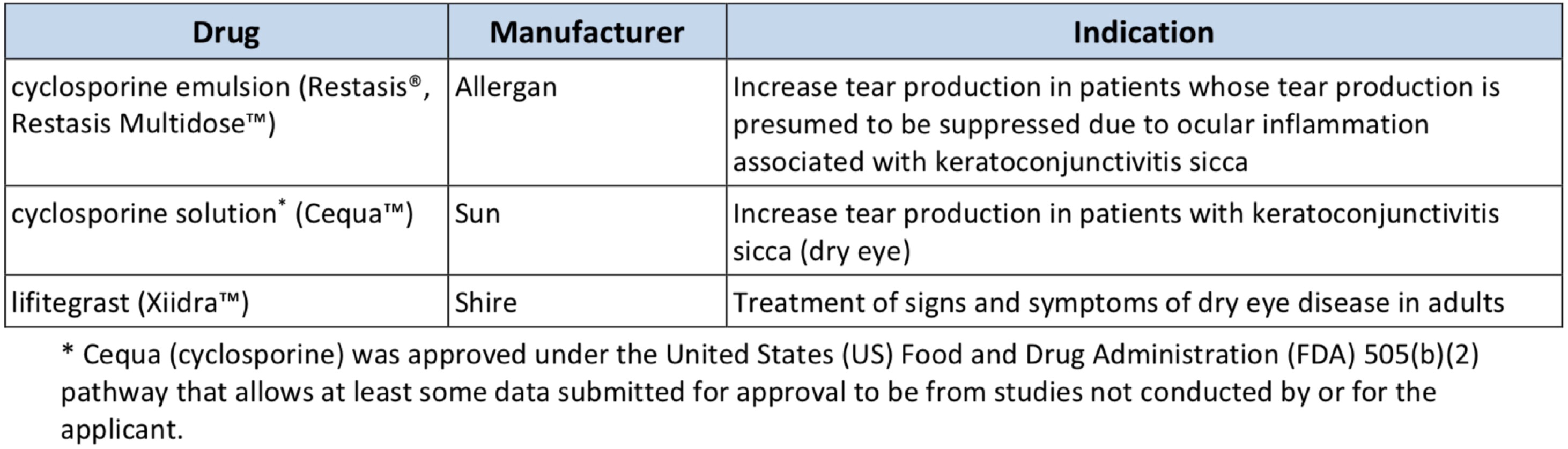 Ophthalmics, Anti-Inflammatory/Immunomodulators
Dry eye disease (DES)/ Keratoconjunctivitis sicca (KCS) affects approximately 10% to 30% of the US population and occurs more commonly in patients over 40 years of age and in postmenopausal women

According to the 2018 Preferred Practice Parameter on dry eye syndrome and the 2018 Cornea/External Disease Summary Benchmark from the American Academy of Ophthalmology (AAO), artificial tear substitutes are recommended for mild DES

Recommended measures for moderate dry eyes include use of anti-inflammatory agents, such as topical cyclosporine (Cequa, Restasis, Restasis Multidose), lifitegrast (Xiidra), topical corticosteroids, or systemic omega-3 fatty acids supplements, along with artificial tears
Ophthalmics, Anti-Inflammatory/Immunomodulators
For severe dry eye, in addition to the above-mentioned treatments, systemic cholinergics, systemic anti-inflammatories, mucolytic agents, autologous serum tears, contact lenses, permanent punctal occlusion, and tarsorrhaphy are recommended

No clinical trials have been published comparing any of the 3 agents in this class, but all have demonstrated efficacy against vehicle

Significant adverse effects are similar between the 3 agents in this class
Otic Antibiotics
Otic Antibiotics
PRODUCT LIST AND FDA-APPROVED INDICATIONS
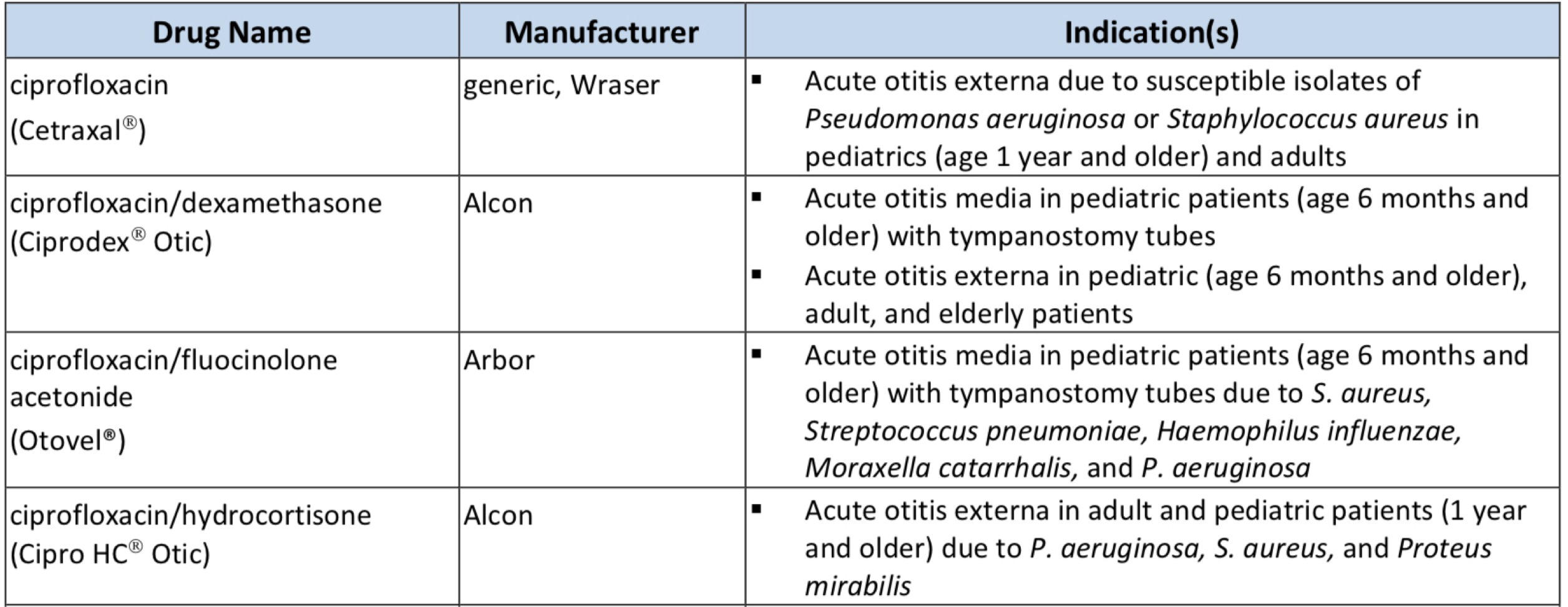 Otic Antibiotics
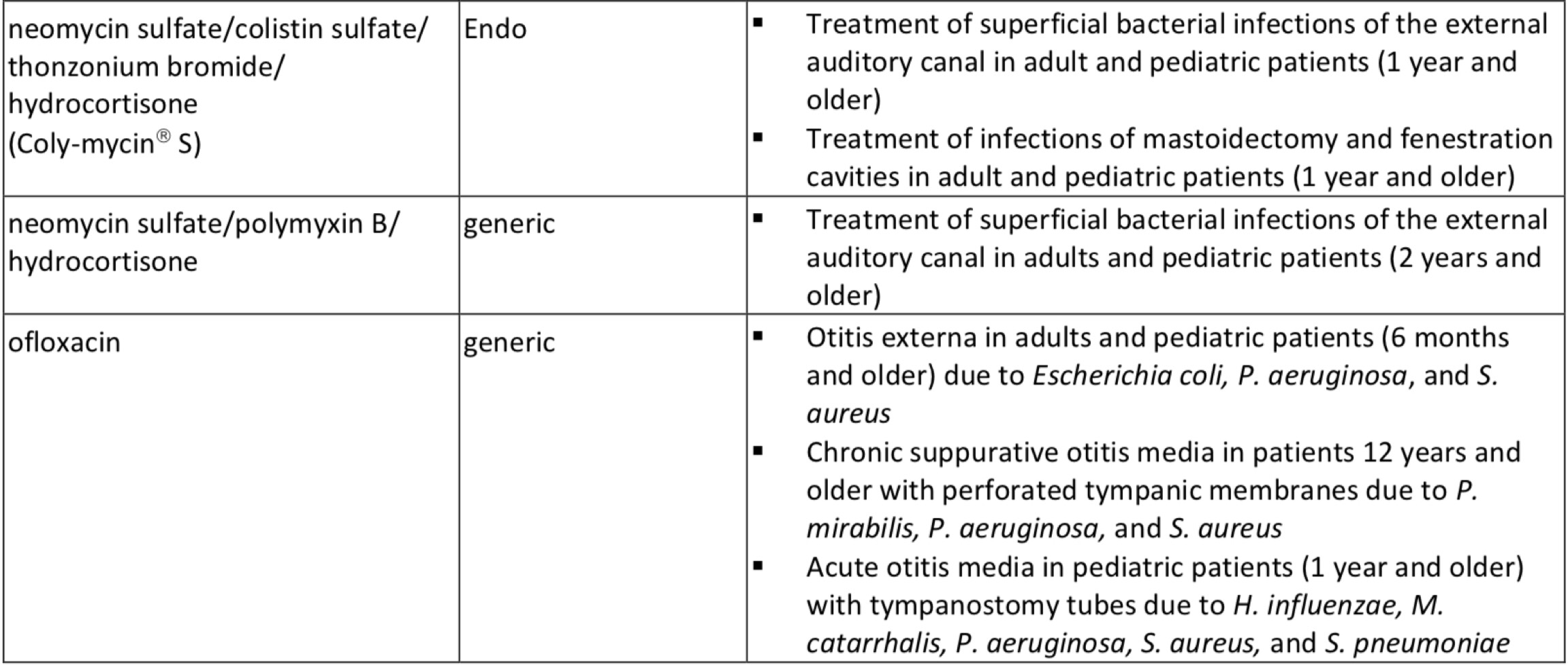 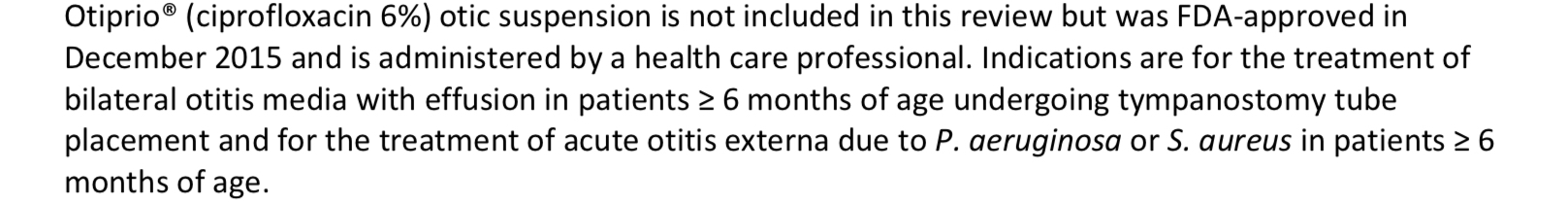 Otic Antibiotics
The American Academy of Otolaryngology – Head and Neck Surgery Foundation (AAO-HNSF) guidelines for the management of acute otitis externa (AOE) in patients over 2 years of age recommend topical preparations for initial therapy of diffuse, uncomplicated AOE 

A topical aminoglycoside combined with a second antibiotic and a topical steroid, such as the combination of neomycin, polymyxin B, and hydrocortisone is commonly prescribed to treat AOE

While the addition of a corticosteroid may be of benefit in reducing inflammation, some consider the use of corticosteroids unnecessary
Otic Antibiotics
For acute otitis media, consensus guidelines recommend systemic antibiotics, usually amoxicillin as first line therapy

Otic antibiotics provide an alternative to other topical antibiotics in the treatment of acute otitis media in children with tympanostomy tubes

For chronic suppurative otitis media (CSOM), aminoglycosides or fluoroquinolones can be used

Aminoglycosides are not recommended to be used if the tympanic membrane is perforated; fluoroquinolones are not associated with ototoxicity, and ofloxacin is considered safe in cases of a perforated tympanic membrane
Pulmonary Arterial Hypertension (PAH) Agents, Oral and Inhaled
Pulmonary Arterial Hypertension (PAH) Agents, Oral and Inhaled
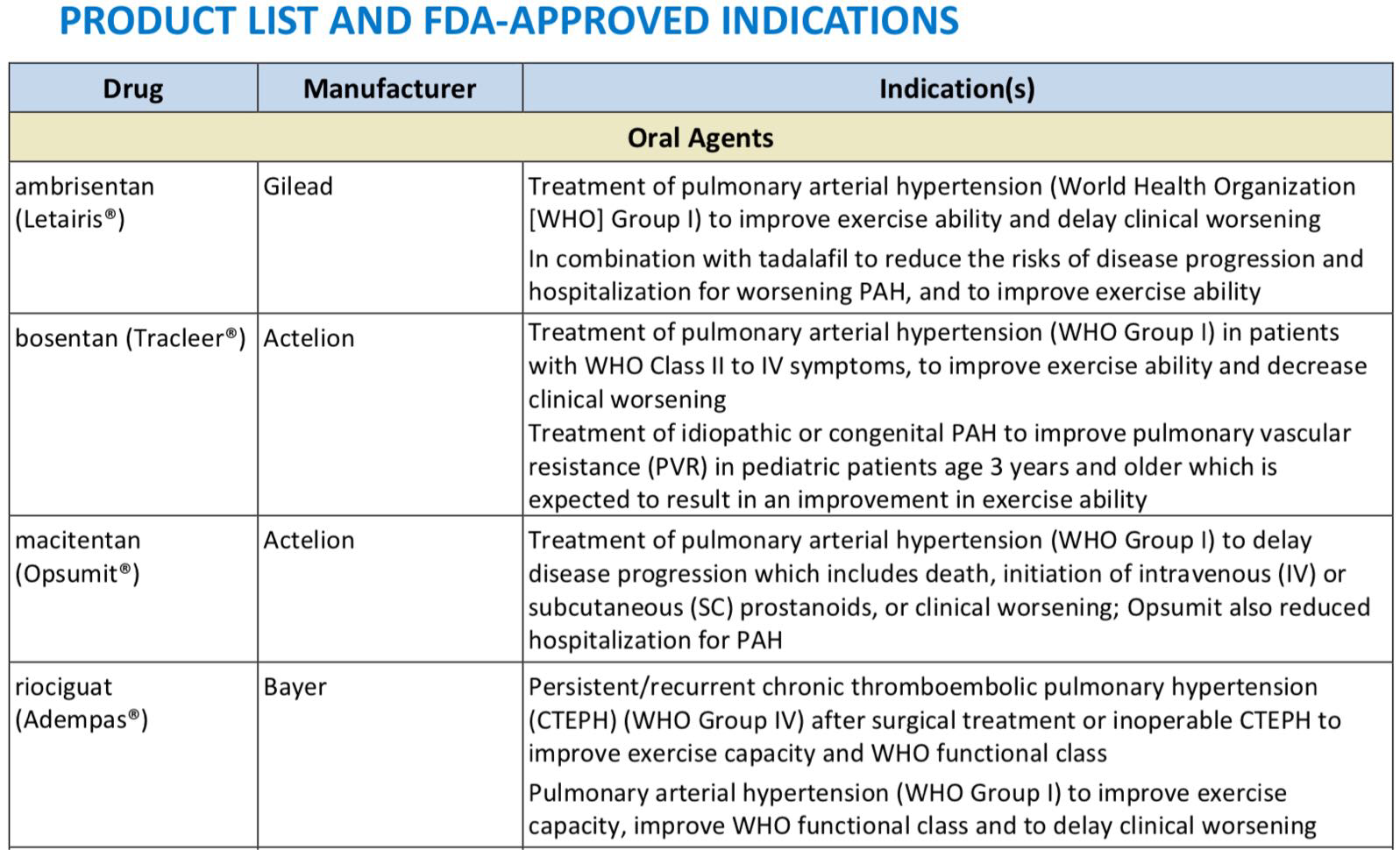 Pulmonary Arterial Hypertension (PAH) Agents, Oral and Inhaled
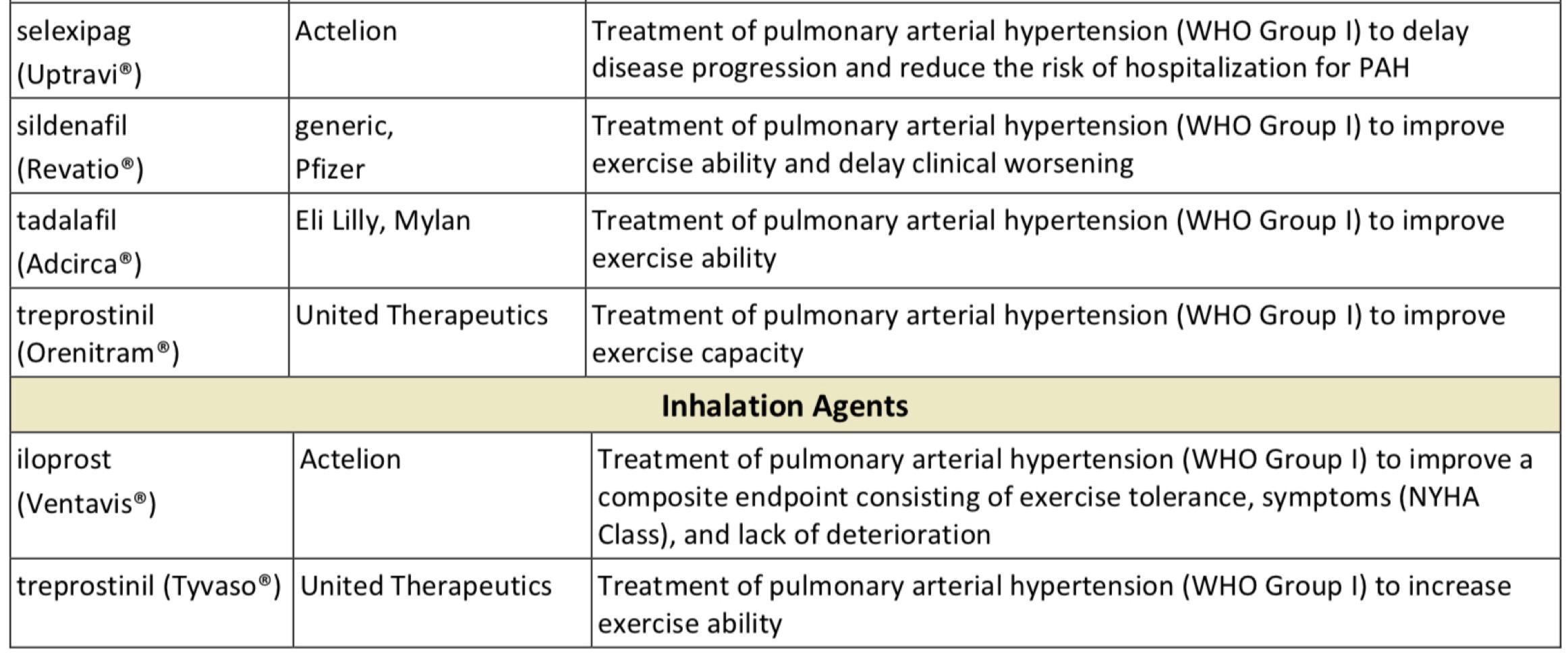 Pulmonary Arterial Hypertension (PAH) Agents, Oral and Inhaled
The treatment for pulmonary arterial hypertension (PAH) is complex

A trial of high dose oral calcium channel blockers (CCB), such as amlodipine, diltiazem, or nifedipine, is recommended in patients with a positive acute vasoreactive test

Alternative or additional PAH therapy should be initiated if improvement to WHO FC I or II are not seen after the trial of a CCB

The 2018 updated American College of Chest Physicians (CHEST) guidelines on therapy for pulmonary arterial hypertension in adults provide treatment recommendations based on World Health Organization (WHO) functional class (FC) for patients who are not candidates for, or who have failed, high-dose oral calcium channel blocker (CCB) therapy
Pulmonary Arterial Hypertension (PAH) Agents, Oral and Inhaled
In treatment-naïve patients with WHO FC II or WHO FC III without rapid disease progression or poor prognosis, initial combination therapy with ambrisentan and tadalafil is suggested

Monotherapy with ambrisentan, bosentan, sildenafil, macitentan, tadalafil, or riociguat is considered an alternative in patients who are unwilling to take or cannot tolerate combination therapy

For treatment-naïve patients with WHO FC IV, initial therapy with a parenteral prostanoid agent is recommended

If the patient cannot comply with parenteral administration, an inhaled prostanoid in combination with an oral endothelin receptor antagonist (ERA) or an oral phosphodiesterase type-5 (PDE-5) inhibitor are alternatives
Pulmonary Arterial Hypertension (PAH) Agents, Oral and Inhaled
If symptoms still remain during treatment with an oral ERA or PDE-5 inhibitor, addition of an inhaled prostanoid is suggested

In patients with WHO FC III and continued disease progression while on oral mono- or combination therapy, addition of a parenteral or inhaled prostanoid may be considered
       
 In patients with WHO FC III or IV and an inadequate response to initial therapy with mono- or combination therapy, a second or third class of PAH agents should be added

The European Society of Cardiology (ESC) and the European Respiratory Society (ERS) 2015 recommendations for the diagnosis and treatment of pulmonary hypertension include Selexipag as an option for monotherapy or in combination with an ERA and/or PDE-5 inhibitor in patients with WHO FC II or III

ESC/ERS also include oral treprostinil as an option for monotherapy in patients with WHO FC III
Thrombopoiesis Stimulating Proteins
Thrombopoiesis Stimulating Proteins
Reaching across Arizona to provide comprehensive quality health care for those in need
110
Thrombopoiesis Stimulating Proteins
Reaching across Arizona to provide comprehensive quality health care for those in need
111
Thrombopoiesis Stimulating Proteins
Thrombocytopenia occurs in 64% to 84% of patients chronic liver disease (CLD) with cirrhosis or fibrosis and approximately 6% of CLD patients without cirrhosis

Per the 2010 international consensus report on primary immune thrombocytopenia (ITP) that provided a review of updated therapies for the management of ITP, corticosteroids, particularly prednisone, continue to be first-line therapy for the treatment of ITP in adults

Second-line therapies include azathioprine, cyclophosphamide, cyclosporine, danazol, dapsone, mycophenolate mofetil, rituximab, splenectomy, thrombopoietin agonists, and vinca alkaloids 

The 2011 American Society of Hematology (ASH) evidence-based practice guidelines for the management of immune thrombocytopenia also recommends corticosteroids (such as prednisone)

Either IVIG or anti-D may be used as a first-line therapy if corticosteroids are contraindicated (grade 2C)
Thrombopoiesis Stimulating Proteins
Thrombopoietin receptor agonists may be considered for patients at risk for bleeding who have failed at least 1 other therapy and who relapse after splenectomy or have a contraindication to splenectomy (grade 1B)

Thrombopoietin receptor agonists may also be considered in patients at risk for bleeding who have not had a splenectomy and who have failed a corticosteroids or IVIG (grade 2C)

Pharmacotherapy for aplastic anemia includes immunosuppressive agents, hematopoietic growth factors, and fludarabine. Promacta is also indicated to treat first-line and refractory severe aplastic anemia (including in pediatric patients), but it carries a boxed warning regarding the increased risk for hepatic decompensation and death when used in combination with interferon and ribavirin

 Monotherapy with hematopoietic growth factors is not recommended for newly diagnosed patients
New Drug Reviews
Hind Douiki, Pharm.D.
Reaching across Arizona to provide comprehensive quality health care for those in need
114
New Products
Nourianz (istradefylline)
Wakix (pitolisant)
Aklief (trifarotene)
Trikafta (elexacaftor/tezacaftor/ivacaftor)
Vumerity (diroximel fumarate) 
Pretomanid (nitroimadazole) 
Reblozyl (luspatercept-aamt)
Spravato (Esketamine)
Reaching across Arizona to provide comprehensive quality health care for those in need
115
Nourianz (istradefylline)
Indicated as adjunctive treatment to levodopa/carbidopa in adult patients with Parkinson’s disease (PD) experiencing “off” episodes
The recommended dosage is 20 mg orally once daily, up to a maximum of 40mg once daily
Available as 20 mg and 40 mg tablets
Warnings:
Dyskinesia
Hallucinations / Psychotic Behavior
Impulse Control / Compulsive Behaviors
Most common adverse reactions (incidence greater than 5%):
Dyskinesia, dizziness, constipation, nausea, hallucination, and insomnia
Reaching across Arizona to provide comprehensive quality health care for those in need
116
Nourianz (istradefylline)
No comparative data are available
The FDA approval of Nourianz was based on four randomized, multicenter, double blind, 12-week, placebo-controlled studies
Inclusion criteria:
Mean duration of Parkinson’s disease of 9 years 
Hoehn and Yahr Stage II to IV
Experiencing at least 2 hours of “off” time per day
Were treated with levodopa for at least one year, with stable dosage for at least 4 weeks before screening
Primary efficacy endpoint was the change from baseline in the daily awake percentage of “off” time, or the change from baseline in total daily “off” time, based on 24-hour diaries completed by patients
Reaching across Arizona to provide comprehensive quality health care for those in need
117
Nourianz (istradefylline)
Study 1 was conducted in the U.S. and Canada; Study 2 was conducted in the U.S.
In these studies, patients were randomized to once-daily treatment with Nourianz 20 mg, 40 mg, or placebo
Patients treated with Nourianz 20 mg or Nourianz 40 mg once daily experienced a statistically significant decrease from baseline in percentage of daily awake “off” time, compared with patients on placebo
In Study 3 and Study 4, which were conducted in Japan, patients were randomized equally to treatment with Nourianz 20 mg, 40 mg, or placebo
Patients treated with Nourianz 20 mg or Nourianz 40 mg once daily experienced a statistically significant decrease from baseline in “off” time compared with patients on placebo
Reaching across Arizona to provide comprehensive quality health care for those in need
118
Wakix (pitolisant)
Indicated for the treatment of excessive daytime sleepiness (EDS) in adult patients with narcolepsy
The recommended dosage range is 17.8 mg to 35.6 mg daily
Available as 4.45 mg and 17.8 mg tablets
Contraindicated in patients with severe hepatic impairment
Carries a warning of QT Interval Prolongation 
Adverse reactions (≥5% and twice placebo): 
Insomnia
Nausea
Anxiety
Reaching across Arizona to provide comprehensive quality health care for those in need
119
Wakix (pitolisant)
No comparative data are available
The FDA approval of Wakix was based on two multicenter, randomized, double-blind, placebo-controlled studies
Patients ≥18 years of age who met the International Classification of Sleep Disorders (ICSD-2) criteria for narcolepsy and who had an Epworth Sleepiness Scale (ESS) score ≥14 were eligible to enroll in the studies
Study 1 and Study 2 included an 8-week treatment period, a 3-week dose titration phase followed by a 5-week stable dose phase
In Study 1, 95 patients were randomized to receive Wakix placebo, or active control
The dose of Wakix was initiated at 8.9 mg once daily and could be increased at weekly intervals to 17.8 mg or 35.6 mg, based on efficacy response and tolerability
Reaching across Arizona to provide comprehensive quality health care for those in need
120
Wakix (pitolisant)
Baseline ESS Score Mean for Wakix and placebo was 17.8 and 18.9, respectively; final ESS Score LS Mean at Week 8 of 12.4 and 15.5, respectively
In Study 2, 166 patients were randomized to receive Wakix, placebo, or active control
The dose of Wakix was initiated at 4.45 mg and could be increased at weekly intervals to 8.9 mg or 17.8 mg, based on efficacy response and tolerability
Baseline ESS Score Mean for Wakix and placebo was 18.3 and 18.2, respectively; final ESS Score LS Mean at Week 8 of 13.3 and 15.5, respectively
Reaching across Arizona to provide comprehensive quality health care for those in need
121
Aklief (trifarotene)
Indicated for the topical treatment of acne vulgaris in patients 9 years of age and older 
Applied as a thin layer to the affected areas of the face and/or trunk once a day 
Available as 0.005% Cream
Warnings:
Skin irritation
Ultraviolet Light and Environmental Exposure 
Adverse reactions (incidence ≥ 1%):
Application site irritation
Application site pruritus
Sunburn
Reaching across Arizona to provide comprehensive quality health care for those in need
122
Aklief (trifarotene)
The FDA approval was based on data from two pivotal Phase 3 clinical trials of in patients with moderate acne on the face and trunk
The two identical 12-week, randomized, multicenter, parallel group, double-blind, vehicle-controlled clinical trials enrolled 2,420 patients
Results showed that Aklief Cream significantly reduced inflammatory lesions as early as two weeks on the face and four weeks on the back, shoulders and chest compared to vehicle
Reaching across Arizona to provide comprehensive quality health care for those in need
123
Trikafta (elexacaftor/tezacaftor/ivacaftor)
Indicated for the treatment of cystic fibrosis (CF) in patients aged 12 years and older who have at least one F508del mutation in the CFTR gene
If the patient’s genotype is unknown, an FDA-cleared CF mutation test should be used to confirm the presence of at least one F508del mutation
Morning dose is two elexacaftor 100 mg, tezacaftor 50 mg and ivacaftor 75 mg tablets; evening dose is one ivacaftor 150 mg tablet
Available as fixed dose combination containing elexacaftor 100 mg, tezacaftor 50 mg and ivacaftor 75 mg tablets, co-packaged with ivacaftor 150 mg tablets
Warnings:
Elevated liver function tests (ALT, AST or bilirubin)
Use with CYP3A inducers
Cataracts
Reaching across Arizona to provide comprehensive quality health care for those in need
124
Trikafta (elexacaftor/tezacaftor/ivacaftor)
The most common adverse drug reactions (occurring in ≥5% of patients and at a frequency higher than placebo by ≥1%)
Headache
Upper respiratory tract infection 
Abdominal pain
Diarrhea
Rash
Alanine aminotransferase increased
.
Nasal congestion
Blood creatine phosphokinase increased
Aspartate aminotransferase increased
Rhinorrhea
Rhinitis
Influenza
Sinusitis
Blood bilirubin increased
Reaching across Arizona to provide comprehensive quality health care for those in need
125
Trikafta (elexacaftor/tezacaftor/ivacaftor)
The first pivotal trial was a 24-week, randomized, double-blind, placebo-controlled trial in 403 patients who had an F508del mutation and a mutation on the second allele that results in either no CFTR protein or a CFTR protein that is not responsive to ivacaftor or tezacaftor/ivacaftor alone
The second trial was a four-week, randomized, double-blind, active-controlled trial in 107 patients who had two identical F508del mutations
In each trial, the primary analysis looked at increases in the percent predicted forced expiratory volume in one second (ppFEV1) which is an established marker of cystic fibrosis lung disease progression
In the first trial, Trikafta increased mean ppFEV1 13.8% from baseline compared to placebo, and also resulted in improvements in sweat chloride, number of pulmonary exacerbations (worsening respiratory symptoms and lung function), and body mass index (weight-to-height ratio) compared to placebo
In the second trial, Trikafta increased mean ppFEV1 10% from baseline compared to tezacaftor/ivacaftor
Reaching across Arizona to provide comprehensive quality health care for those in need
126
Vumerity (diroximel fumarate)
Indicated for the treatment of relapsing forms of multiple sclerosis (MS), to include clinically isolated syndrome, relapsing-remitting disease, and active secondary progressive disease, in adults
Starting dose is 231 mg orally twice a day for 7 days; maintenance dose is 462 mg twice daily
Available as 231 mg delayed-release capsules
Blood tests are required prior to initiation
Contraindications:
Known hypersensitivity to diroximel fumarate, dimethyl fumarate, or to any of the excipients
Co-administration with dimethyl fumarate
Reaching across Arizona to provide comprehensive quality health care for those in need
127
Vumerity (diroximel fumarate)
Warnings:
Anaphylaxis and angioedema
Progressive Multifocal Leukoencephalopathy (PML)
Lymphopenia
Liver injury
Most common adverse reactions:
Flushing
Abdominal pain
Diarrhea
Nausea
Reaching across Arizona to provide comprehensive quality health care for those in need
128
Vumerity (diroximel fumarate)
The FDA approval of Vumerity was based on a New Drug Application (NDA) submitted under the 505(b)(2) filing pathway
It included data from pharmacokinetic bridging studies comparing Vumerity and Tecfidera to establish bioequivalence, and relied, in part, on the FDA's findings of safety and efficacy for Tecfidera
The NDA submission also included interim exposure and safety findings from EVOLVE-MS-1, an ongoing, Phase 3, single-arm, open-label, two-year safety study evaluating Vumerity in patients with relapsing-remitting MS
Additional exploratory efficacy endpoints in the ongoing EVOLVE-MS-1 study showed changes in clinical and radiological measures compared to baseline
The annualized relapse rate at a median follow-up of 0.93 patient-years (total, 497.1 patient-years) in 578 patients enrolled to date in the 2-year, open-label study was 0.16
A statistically significant 80% reduction from baseline was seen in the number of gadolinium-enhancing lesions in 374 patients who completed a 1-year MRI assessment (from a mean of 1.5 to 0.3)
Reaching across Arizona to provide comprehensive quality health care for those in need
129
Pretomanid (nitroimidazole)
Indicated, only as part of a combination regimen with bedaquiline and linezolid, for the treatment of adults with pulmonary extensively drug resistant (XDR), treatment-intolerant or nonresponsive multidrug resistant (MDR) tuberculosis (TB)
Approval of this indication is based on limited clinical safety and efficacy data
This drug is indicated for use in a limited and specific population of patients
Pretomanid Tablets are not indicated for patients with:
Drug-sensitive (DS) tuberculosis
Latent infection due to Mycobacterium tuberculosis
Extra-pulmonary infection due to Mycobacterium tuberculosis
MDR-TB that is not treatment-intolerant or nonresponsive to standard therapy
Reaching across Arizona to provide comprehensive quality health care for those in need
130
Pretomanid (nitroimidazole)
Dosage is 200 mg orally once daily for 26 weeks
Available as 200 mg tablets
Safety and effectiveness have not been established for its use in combination with drugs other than bedaquiline and linezolid as part of the recommended dosing regimen
Contraindicated in patients for whom bedaquiline and/or linezolid is contraindicated
Warnings (combination of Pretomanid Tablets, bedaquiline, and linezolid):
Hepatic adverse reactions			QT prolongation
Myelosuppression				Reproductive effects (Pretomanid only)
Peripheral and optic neuropathy		Lactic acidosis
Reaching across Arizona to provide comprehensive quality health care for those in need
131
Pretomanid (nitroimidazole)
Most common adverse reactions (≥10%):
Peripheral neuropathy
Acne
Anemia
Nausea
Vomiting
Headache
Increased transaminases
Dyspepsia
Decreased appetite
Rash
Pruritus
Abdominal pain
Pleuritic pain
Increased gammaglutamyltransferase
Lower respiratory tract infection
Hyperamylasemia
Hemoptysis
Back pain
Cough
Visual impairment
Hypoglycemia
Abnormal loss of weight
Diarrhea
Reaching across Arizona to provide comprehensive quality health care for those in need
132
Pretomanid (nitroimidazole)
The Nix-TB trial was an open-label study conducted in 3 centers in South Africa in patients with XDR, treatment-intolerant MDR, or non-responsive MDR pulmonary TB
Participants received a combination regimen of Pretomanid Tablets, bedaquiline, and linezolid (starting dose was either 600 mg twice daily or 1200 mg once daily) for 6 months (extended to 9 months in 2 patients) with 24 months of follow-up
107 of the 109 patients enrolled were assessable for the primary efficacy analyses with 2 patients remaining in follow-up for the primary outcome assessment
Treatment failure was defined as:
The incidence of bacteriologic failure (reinfection – culture conversion to positive status with different M. tuberculosis strain)
Bacteriological relapse (culture conversion to positive status with same M. tuberculosis strain)
Clinical failure through follow-up until 6 months after the end of treatment
Outcomes were classified as success for 89% of the patients and failure for 11%
Reaching across Arizona to provide comprehensive quality health care for those in need
133
Reblozyl (luspatercept-aamt)
Indicated for the treatment of anemia in adult patients with beta thalassemia who require regular red blood cell (RBC) transfusions
The recommended starting dose is 1 mg/kg SC once every 3 weeks; hemoglobin (Hgb) results should be reviewed prior to each administration
Available as 25 mg and 75 mg lyophilized powder in a single-dose vial for reconstitution for injection
Warnings:
Thrombosis/Thromboembolism
Hypertension
Embryo-Fetal Toxicity
Reaching across Arizona to provide comprehensive quality health care for those in need
134
Reblozyl (luspatercept-aamt)
The most common adverse reactions (>10%):
Headache					Cough
Bone pain					Abdominal pain
Arthralgia						Diarrhea
Fatigue					            Dizziness
The FDA approval was based on the phase 3 BELIEVE trial
The multicenter, randomized, double-blind, placebo-controlled trial enrolled 336 patients with beta thalassemia requiring regular red blood cell transfusions (6-20 RBC units per 24 weeks) with no transfusion-free period greater than 35 days during that period
Reblozyl was administered subcutaneously once every 3 weeks as long as a reduction in transfusion requirement was observed or until unacceptable toxicity
Reaching across Arizona to provide comprehensive quality health care for those in need
135
Reblozyl (luspatercept-aamt)
All patients were eligible to receive best supportive care, which included RBC transfusions; iron-chelating agents; use of antibiotic, antiviral, and antifungal therapy; and/or nutritional support, as needed
The trial showed a statistically significant improvement in the primary endpoint of erythroid response
This was defined as at least a 33 percent cut from baseline in RBC transfusion burden with a reduction of at least two units during a defined period of 12 consecutive weeks, from weeks 13 to 24, compared to placebo
The drug also met all key secondary endpoints of statistically significant improvements in RBC transfusion burden from baseline of at least 33 percent decrease during the weeks 37 to 48 period, and at least a 50 percent reduction from week 13 to week 24, at least a 50 percent decrease from weeks 37 to 48, and a mean change in transfusion burden from weeks 13 to 24
Reaching across Arizona to provide comprehensive quality health care for those in need
136
Spravato (esketamine)
A schedule III controlled substance indicated, in conjunction with an oral antidepressant, for the treatment of treatment-resistant depression (TRD) in adults
Not approved as an anesthetic agent; the safety and effectiveness of Spravato as an anesthetic agent have not been established
Should be administered intranasally under the supervision of a healthcare provider
Blood pressure should be assessed before and after administration
Evidence of therapeutic benefit should be evaluated at the end of the induction phase to determine need for continued treatment
Available as a nasal Spray; each device delivers two sprays containing a total of 28 mg of Esketamine
Reaching across Arizona to provide comprehensive quality health care for those in need
137
Spravato (esketamine)
Contraindications:
Aneurysmal vascular disease (including thoracic and abdominal aorta, intracranial and peripheral arterial vessels) or arteriovenous malformation
Intracerebral hemorrhage
Hypersensitivity to esketamine, ketamine, or any of the excipients
Boxed Warnings:
Risk for sedation and dissociation after administration
Potential for abuse and misuse
Only available through the SPRAVATO REMS
Increased risk of suicidal thoughts and behaviors in pediatric and young adult patients taking antidepressants
Reaching across Arizona to provide comprehensive quality health care for those in need
138
Spravato (esketamine)
Additional warnings:
Increases in Blood Pressure
Cognitive Impairment
Impaired Ability to Drive and Operate Machinery
Embryo-fetal Toxicity
Most common adverse reactions (≥5% and at least twice that of placebo plus oral antidepressant)
Dissociation					 Vertigo 		
Dizziness						 Hypoesthesia
Nausea						 Anxiety
Sedation						 Lethargy
Blood pressure increased				 Vomiting
Feeling drunk
Reaching across Arizona to provide comprehensive quality health care for those in need
139
Spravato (esketamine)
The FDA approval was based on three short-term (four-week) clinical trials and one longer-term maintenance-of-effect trial
In the three short-term studies, patients were randomized to receive Spravato or a placebo nasal spray
All patients in these studies started a new oral antidepressant at the time of randomization and the new antidepressant was continued throughout the trials
The primary efficacy measure was the change from baseline on a scale used to assess the severity of depressive symptoms
Reaching across Arizona to provide comprehensive quality health care for those in need
140
Spravato (esketamine)
In one of the short-term studies, Spravato demonstrated statistically significant effect compared to placebo on the severity of depression, and some effect was seen within two days
The two other short-term trials did not meet the pre-specified statistical tests for demonstrating effectiveness
In the longer-term maintenance-of-effect trial, patients in stable remission or with stable response who continued treatment with Spravato plus an oral antidepressant experienced a statistically significantly longer time to relapse of depressive symptoms than patients on placebo plus an oral antidepressant
Reaching across Arizona to provide comprehensive quality health care for those in need
141
Executive Session
Reaching across Arizona to provide comprehensive quality health care for those in need
142
Public Therapeutic Class Votes
Reaching across Arizona to provide comprehensive quality health care for those in need
143
Prior Authorization for Children Under the Age of 18 for Antipsychotics
Reaching across Arizona to provide comprehensive quality health care for those in need
144
Requests for Care1st
Angela Balascak RPh
Care1st Health Plan Pharmacy Director
Reaching across Arizona to provide comprehensive quality health care for those in need
145
Biosimilar Update
Hind Douiki, Pharm.D.
Reaching across Arizona to provide comprehensive quality health care for those in need
146
Biosimilar Update
Rituxan
Ruxience (rituximab-pvvr): FDA approved Juy 2019; anticipated availability is currently unknown
Truxima (rituximab-abbs): FDA approved November 2018; anticipated availability is currently unknown
Reaching across Arizona to provide comprehensive quality health care for those in need
147
Biosimilar Update
Humira 
Abrilada (adalimumab-afzb): FDA approved November 2019; anticipated availability is currently unknown
Hadlima™ (adalimumab-bwwd): FDA approved July 2019; anticipated availability is currently unknown
Hyrimoz (adalimumab-adaz): FDA approved October 2018; anticipated availability is currently unknown
Amjevita™ (adalimumab-atto): FDA approved September 2016; anticipated availability is currently unknown
Reaching across Arizona to provide comprehensive quality health care for those in need
148
Biosimilar Update
Neulasta
Ziextenzo (pegfilgrastim-bmez): available
Udenyca (pegfilgrastim-cbqv): available
Fulphila™ (pegfilgrastim-jmdb): available
Remicade
Avsola (infliximab-axxq): FDA approved December 2019; anticipated availability is currently unknown
Ixifi™ (infliximab-qbtx): FDA approved December 2019; anticipated availability is currently unknown
Renflexis™ (infliximab-abda): Available
Inflectra® (infliximab-dyyb)
Reaching across Arizona to provide comprehensive quality health care for those in need
149
Biosimilar Update
As a reminder – per AHCCCS Policy 310-V: AHCCCS Contractors shall not transition to a biosimilar drug until AHCCCS has determined that the biosimilar drug is overall more cost-effective to the state than the continued use of the brand name drug
Reaching across Arizona to provide comprehensive quality health care for those in need
150
P&T Meeting Dates
2020 Meeting Dates:
May 19, 2020
October 14, 2020
Reaching across Arizona to provide comprehensive quality health care for those in need
151